Laboratorio di chimica bioorganica

 Misure di binding e di inibizione


Federico Berti
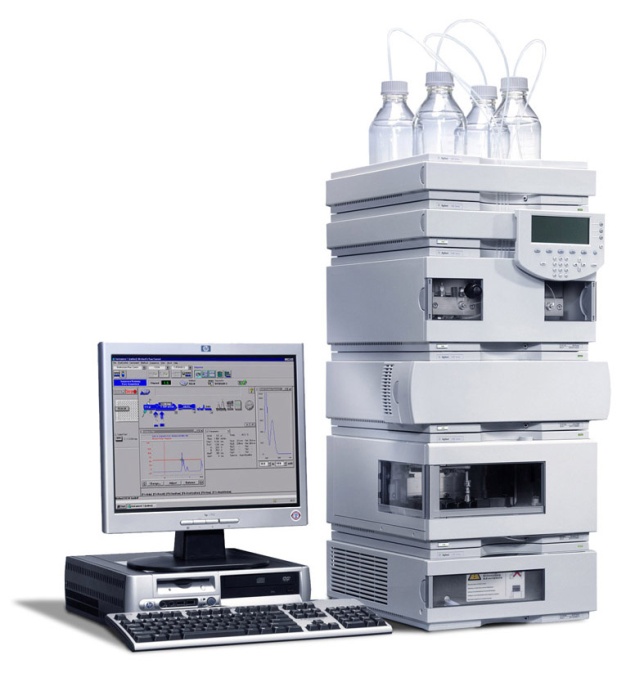 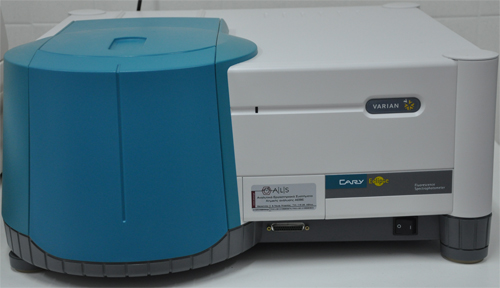 Misura di una costante di equilibrio
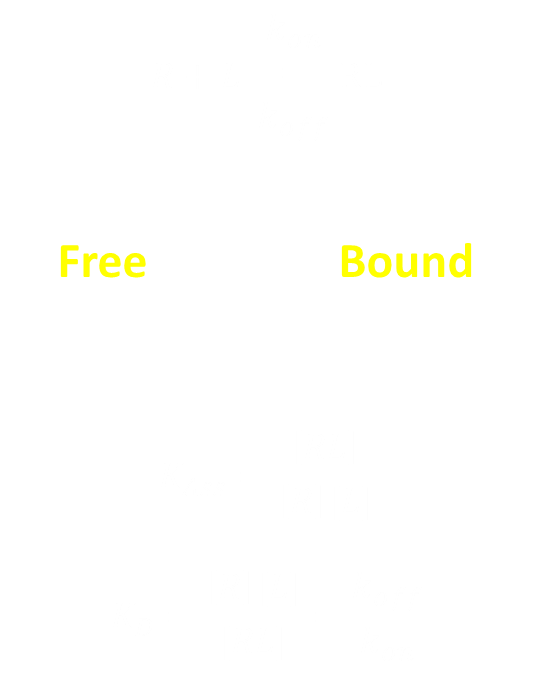 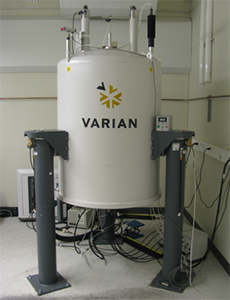 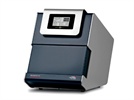 Libero contro legato
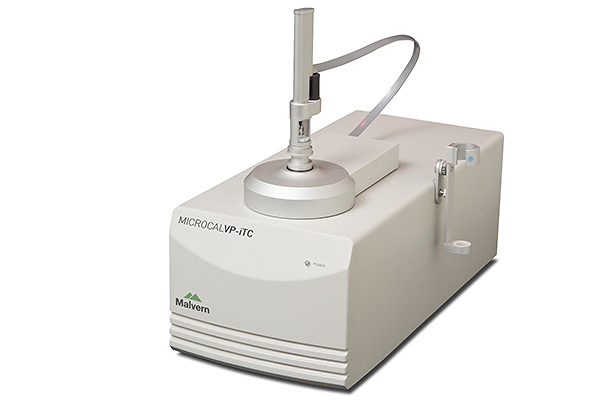 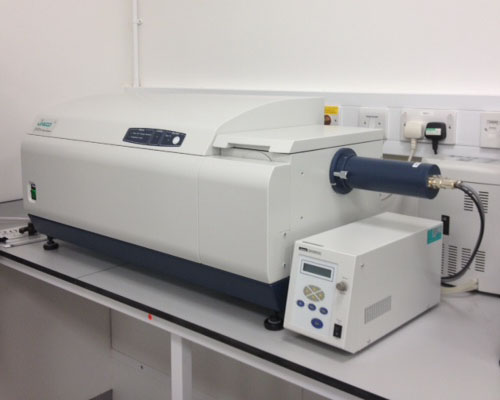 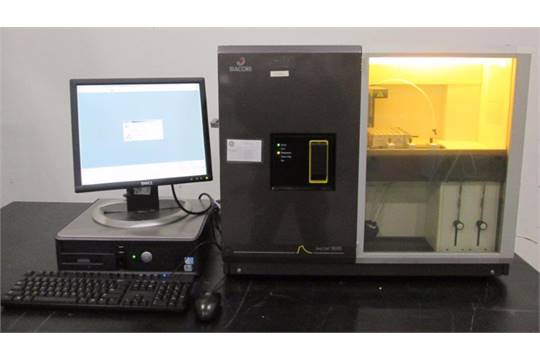 Misure all’equilibrio: l’isoterma di Langmuir
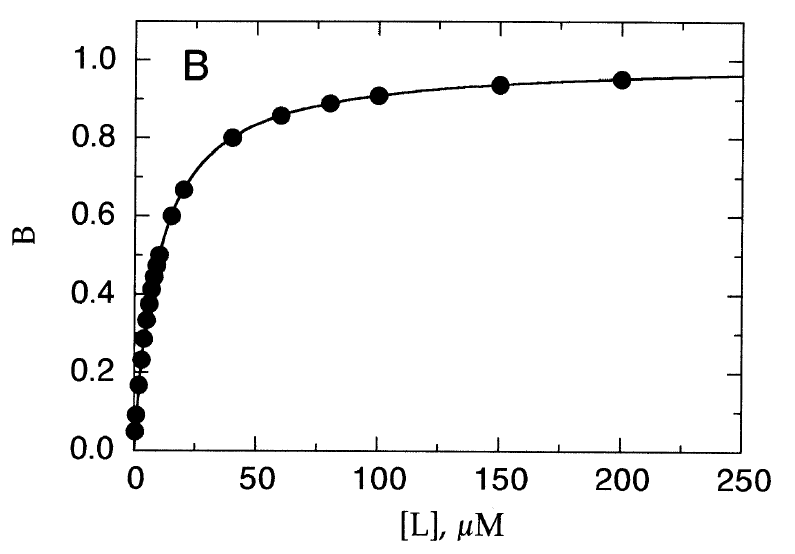 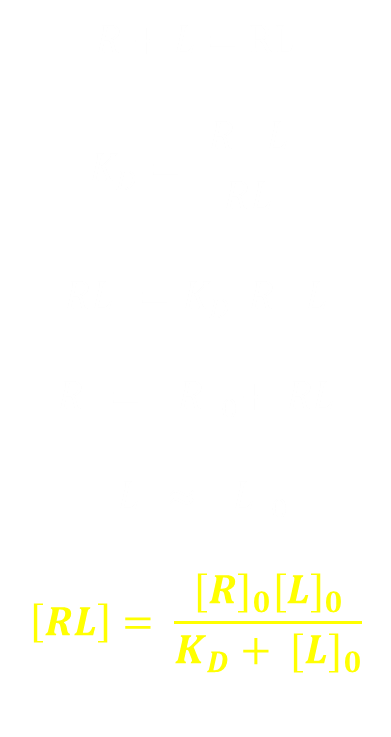 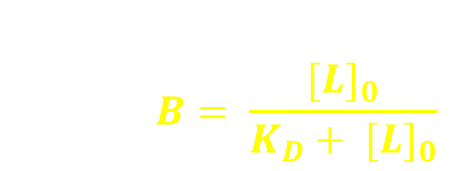 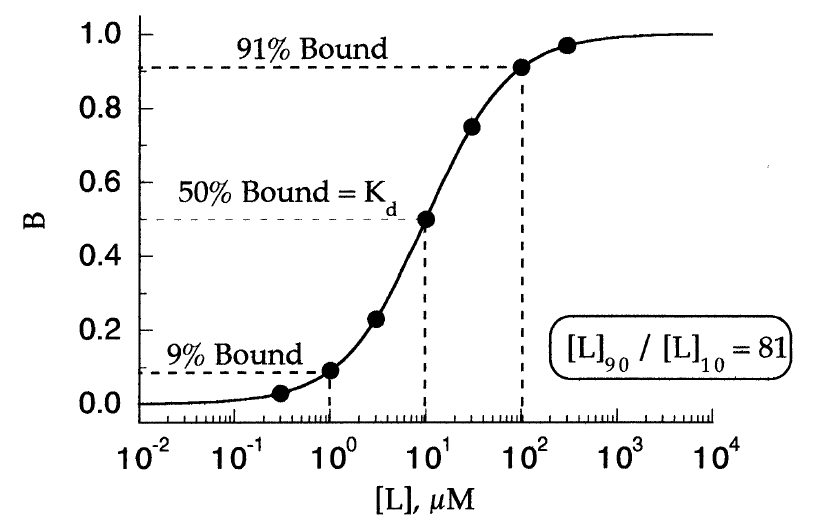 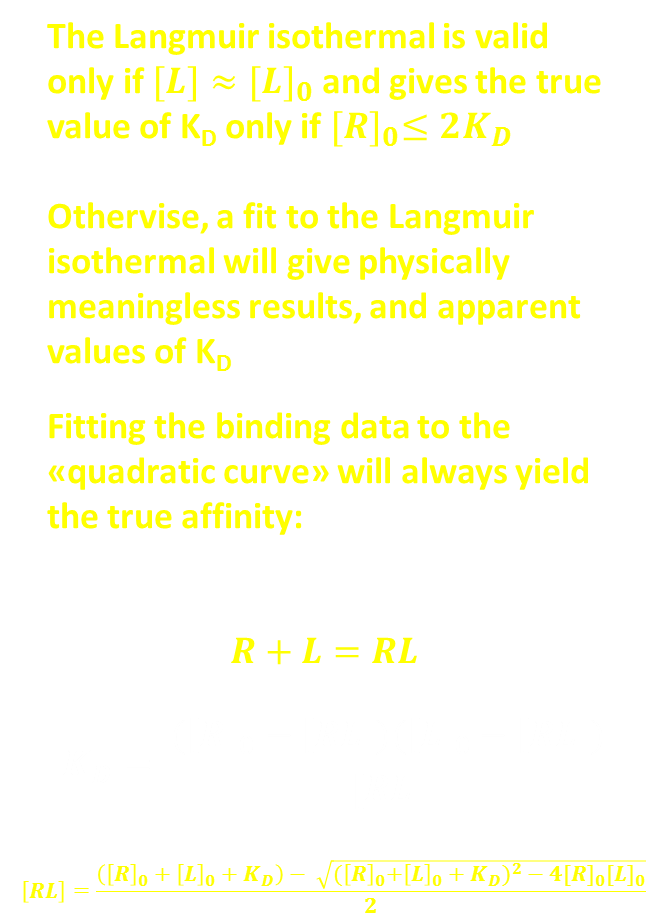 Observed 
B50%
True curve
[L] ≠ [L]0, quadratic curve
One should fit the data to the Langmuir isothermal only if [R]0 is safely below KD. 
The meaure can be done only with high sensitivity techniques. 
In any other case, the quadratic  curve must be used to fit the data
NMR
UV, CD
SPR
Scintillation counts,
Enzyme amplified assays
Fluorescence
True KD
Limit the added volume to 5%!
Check the effect of the co-solvent alone
Measuring B vs. F without isolating B or F

In a homogeneous / colloidal system
In a heterogenous system with immobilized R or L

From a spectral change:
Appearance of a new signal due to RL
Change of a signal due to R (decrease / increase of intensity, shift)
Displacement of a label from R
From a change of a general physical property of the sensor (plasmon resonance, r.i. at the interface …)
L mother solution(s) in a 
co-solvent
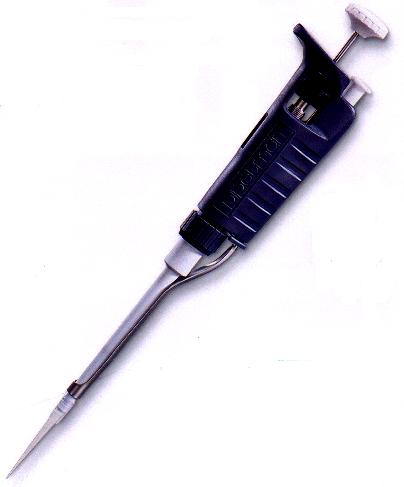 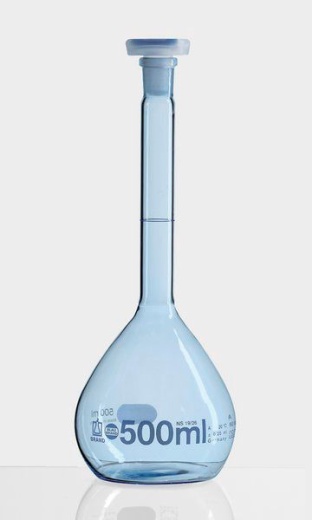 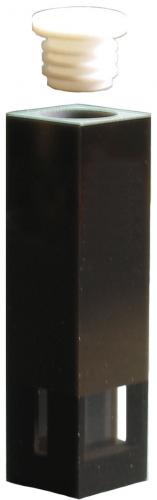 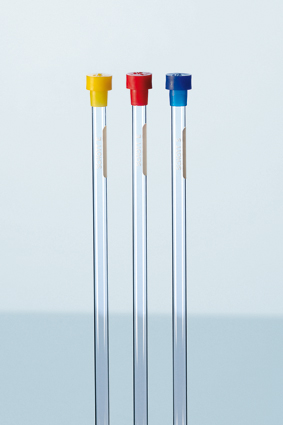 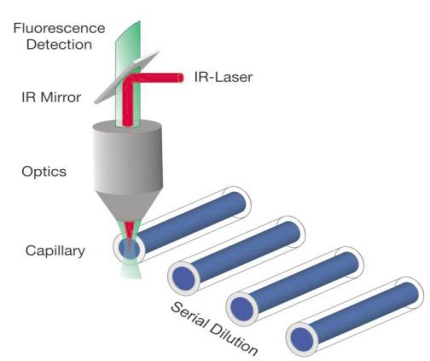 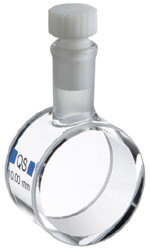 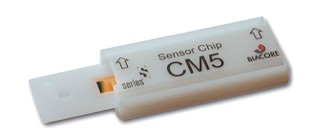 main problems are due to
Different density and mixing times
Different temperatures
Your hands
Your attention
Misure di tipo cinetico: inibitori enzimatici
La misura di IC50
Nonlinear Regression
[Equation] f = min + (max-min)/(1+(x/logEC50)^Hillslope) fit f to y
tolerance=0.000001 stepsize=10 iterations=200
R = 0.99994783	Rsqr = 0.99989566	Adj Rsqr = 0.99986088
Standard Error of Estimate = 0.4654 
 	Coefficient	Std. Error	t	P	
min	0.6930	0.3566	1.9431	0.0839	
max	101.7382	0.4270	238.2415	<0.0001	
logEC50	-8.8738	0.0114	-777.0828	<0.0001	
Hillslope	-12.2548	0.1933	-63.4109	<0.0001	
Analysis of Variance: 
 	DF	SS	MS	F	P	
Regression	3	18683.3928	6227.7976	28748.4423	<0.0001	
Residual	9	1.9497	0.2166	
Total	12	18685.3425	1557.1119	
Durbin-Watson Statistic = 0.8641 
Normality Test: 	K-S Statistic = 0.1509	Significance Level = 0.9049
Constant Variance Test: 	Passed	(P = 0.8632)
Power of performed test with alpha = 0.0500: 1.0000
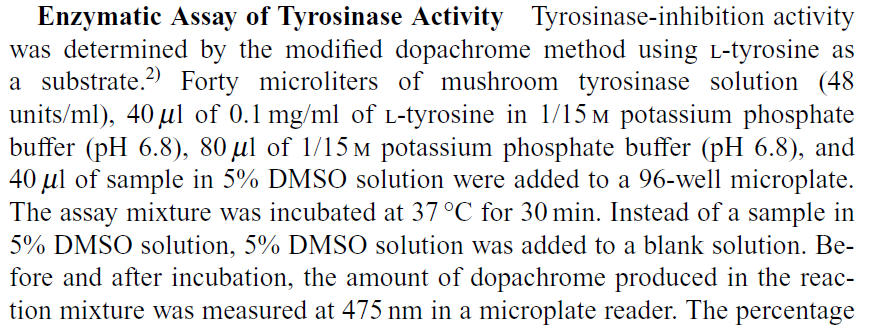 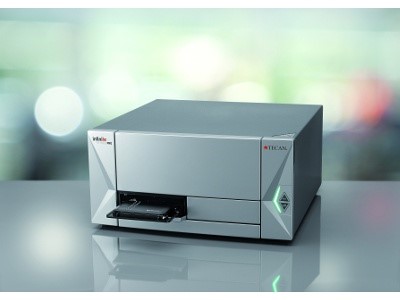 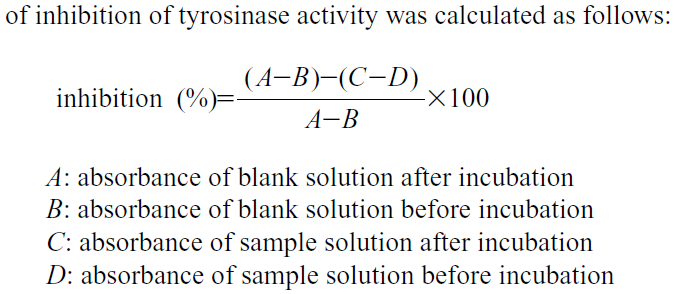 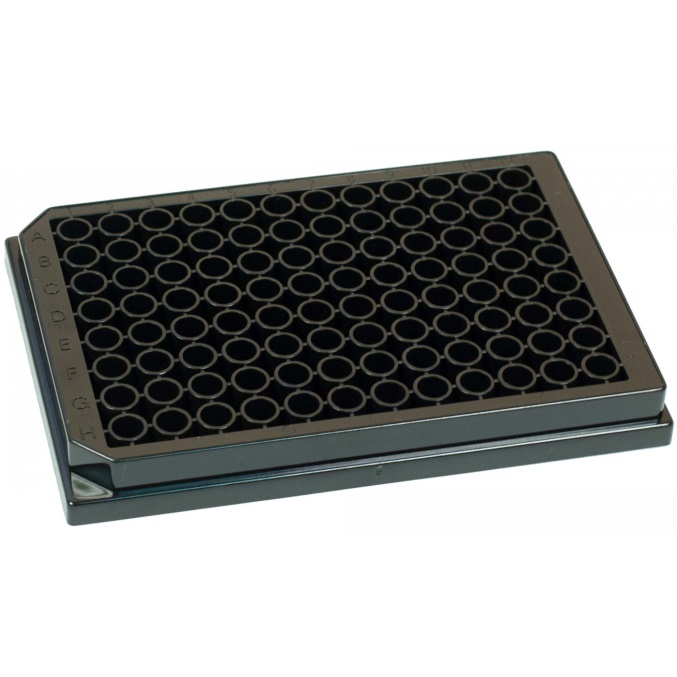 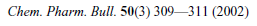 1         2         3         4          5         6         7         8         9       10        11       12
Soluzioni madri degli inibitori M1-M6
La madre 1 ha una concentrazione teorica di ciascun inibitore pari a 80 x la massima concentrazione che si vuole avere nel saggio. Volendo che questa sia pari a 500 mM, la madre 1 dovrà essere 40 mM. Nell’ipotesi che i grezzi di reazione dopo l’evaporazione del solvente contengano 100 mmol di ciascun inibitore, i residui andranno quindi sciolti in 2.5 mL di DMSO.
Dalla madre 1 potranno essere ottenute altre madri per successive diluizioni logaritmiche:
M1 → 500 mM
M2 → 50   mM
M3 → 5     mM
M4 → 500 nM
M5 → 50   nM
M6 → 5     nM

Tampone K-P
E’ un tampone di potassio fosfato 67 mM a pH 6.8

Tampone K-P-DMSO
E’ il tampone K-P con il 5% di DMSO

Soluzione madre di tirosinasi E0
L’enzima è stato aliquotato in tampone K-P, e le aliquote di 100 mL sono conservate a -80°C. La soluzione E0 viene ottenuta aggiungendo 900 mL di tampone K-P ad un’aliquota scongelata. La soluzione viene mantenuta in ghiaccio.

Soluzione madre di tirosina T0
E’ una soluzione satura di tirosina in tampone K-P
A

B

C

D

E

F

G

H
C+      C+       C+
M6      M6       M6
M5      M5       M5
M4      M4       M4
M3      M3       M3
M2      M2       M2
M1      M1       M1
C-       C-        C-
Controllo positivo (C+): 130 mL K-P, 50 mL K-P-DMSO, 16 mL E0
Reazioni inibite (M1-M6): 130 mL K-P, 47.5 mL K-P-DMSO, 16 mL E0, 2.5 mL M1-M6
Controllo negativo (C-): 146 mL K-P, 50 mL K-P-DMSO

Dopo aver preparato tutti i pozzetti si aggiungono rapidamente 4 mL di T0 in tutte le posizioni
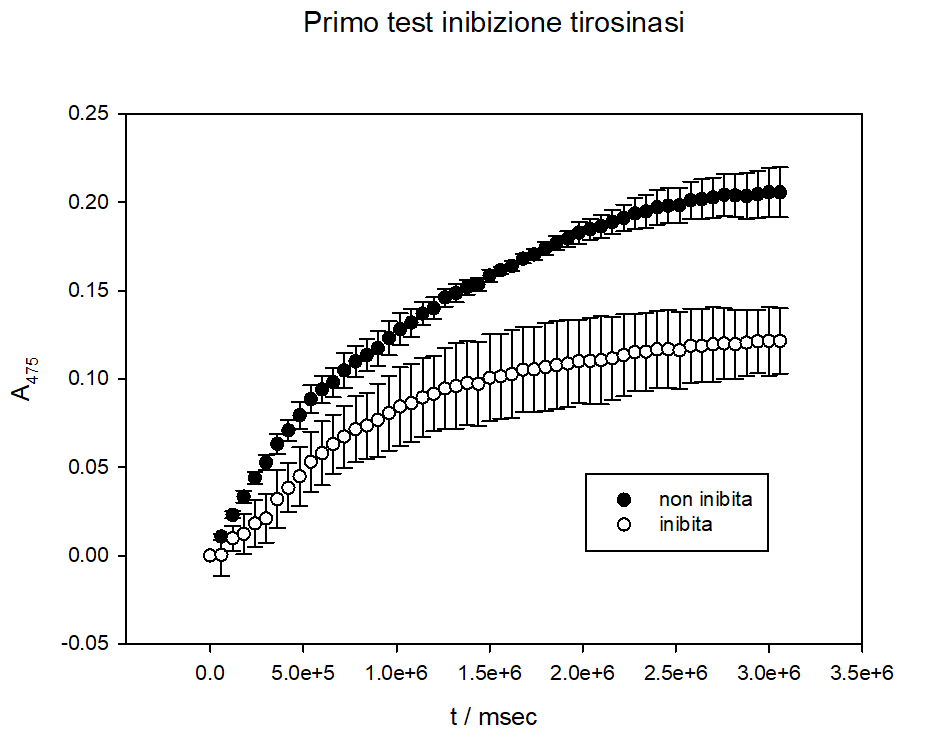 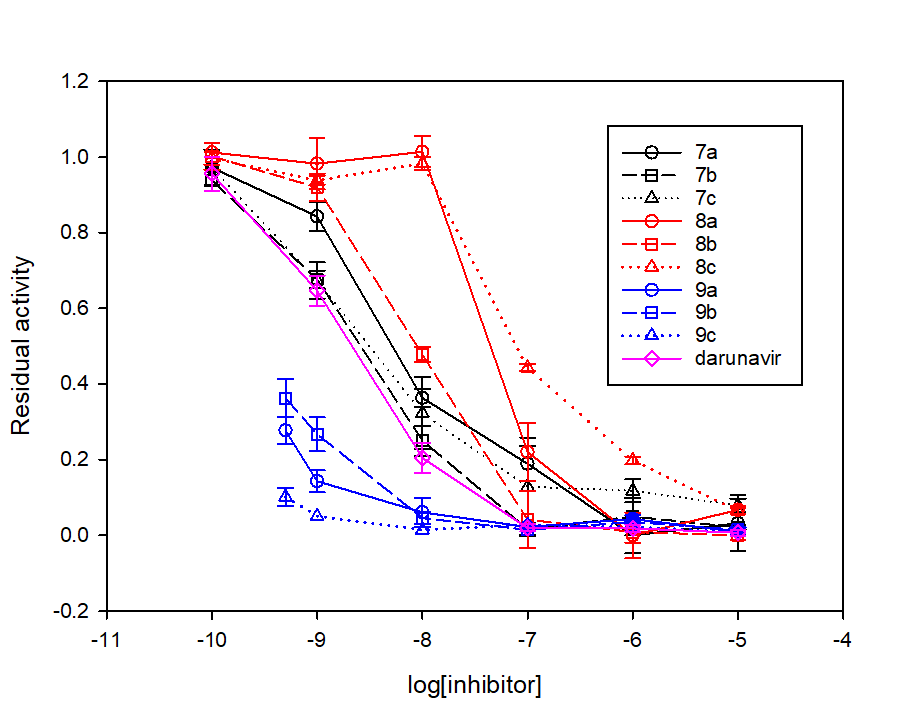